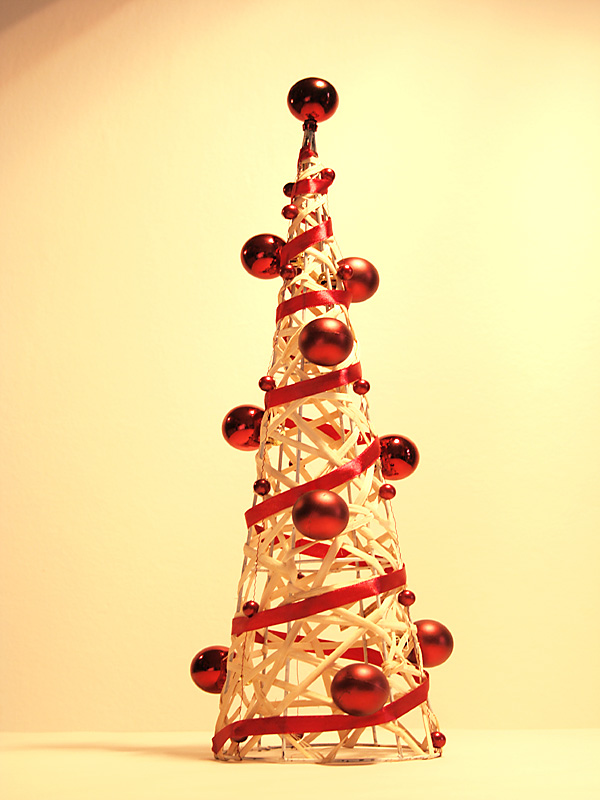 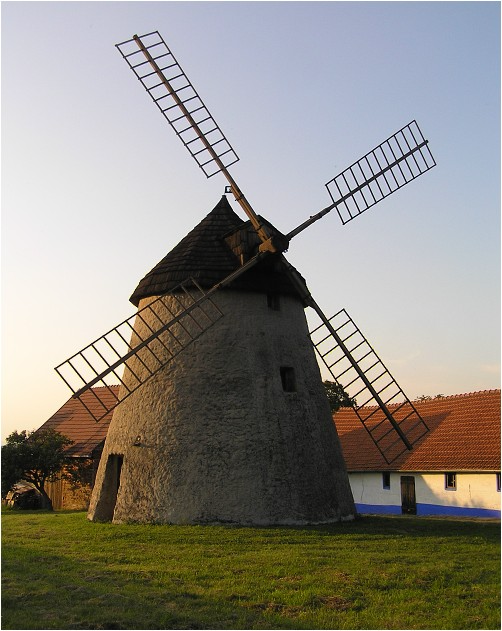 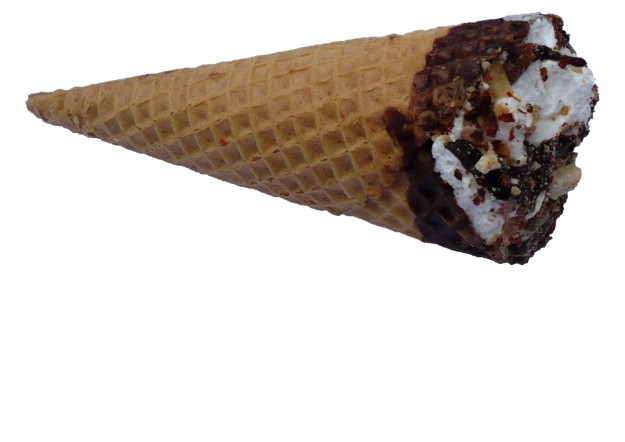 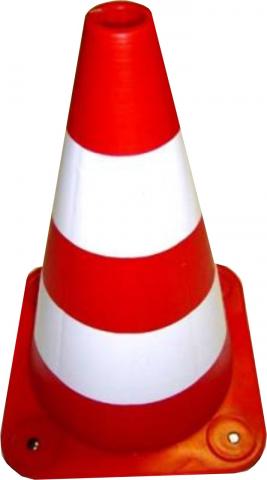 Objem a povrch kužeľa
Rotačný kužeľ
vzniká otáčaním pravouhlého trojuholníka okolo jednej odvesny
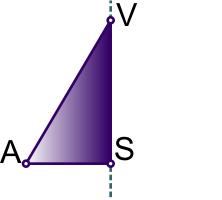 Základné pojmy
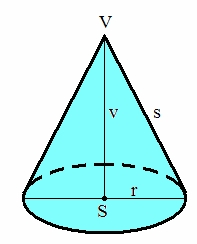 V – vrchol kužeľa
v – výška kužeľa
s – strana kužeľa
r – polomer kužeľa
Objem kužeľa
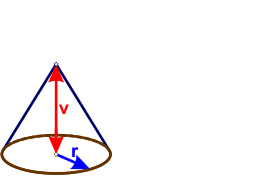 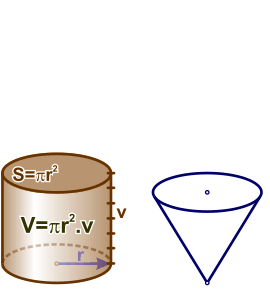 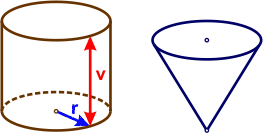 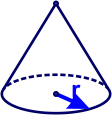 1
1
V =    . Sp . v
V =    . π . r2. v
–
–
3
3
Povrch kužeľa
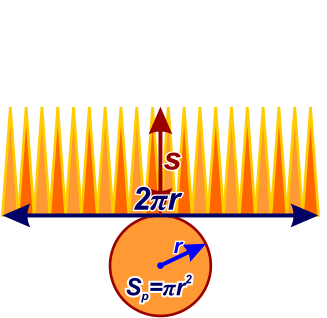 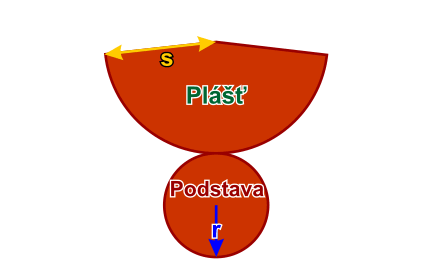 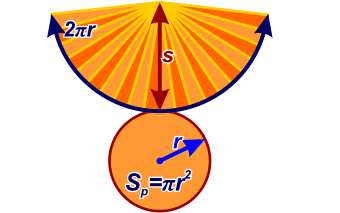 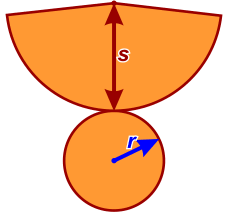 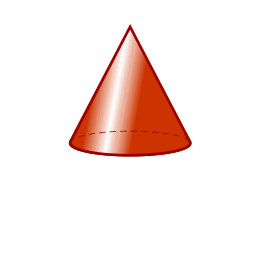 S = Sp + Spl
S = π.r2 + π.r.s
S = π.r.(r + s)